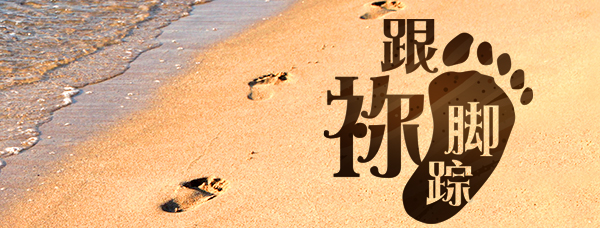 第二十单元：重视关系（下）
第78讲：搭桥贵人
要义：金句
愿你与人所同有的信心显出功效，使人知道你们各样善事都是为基督做的。兄弟啊，我为你的爱心，大有快乐，大得安慰，因众圣徒的心从你得了畅快。（门6-7）
2
精义：撮要
搭桥者显示信徒间美好关系见证。
3
传播焦点
贵人─对人对己都美好，成搭桥的人。
搭桥者的哲学
具信心爱心者，那里找得 ?
使基督因你们的信，住在你们心里，叫你们的爱心有根有基。（弗3:17）
4
传播焦点
重视关系，不单眼有事工
真正的人脉高手，都非常重视这三件小事。
关系事工须平衡 
黄金法则：平衡
平衡是一种兼容并蓄的美丽
5
生活应用
“目标导向”、“成功人生”充斥世界，但“信爱贵人”就不多见！
“我们行善不要丧志，若不灰心，到了时候就要收成”（加6:9）
求主使教会多人─作搭桥的人！ 。
6
反思问题
如何得在生活中─成使人畅快者？
7
听众回馈
搭桥者，请来说说！你是如何搭桥的？
8